Legal conveyancing and RiskManagement
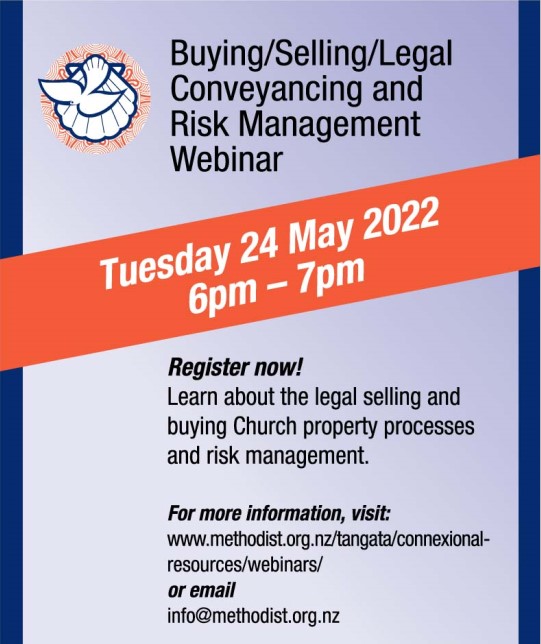 1
[Speaker Notes: Welcome to the MCNZ webinar series. This webinar...is about Legal Conveyancing when Buying and Selling church properties, and Risk Management
Recording this webinar & relevant info on website
Background and what we do
WA – been managing P&I for over 5 yrs @ MCNZ
Background in insurance and investigations
TD - is the Wellness, Safety and Risk Advisor for MCNZ, been with MCNZ since 2017
Background in risk management with a government department and a small business in the Christchurch home repairs]
Questions
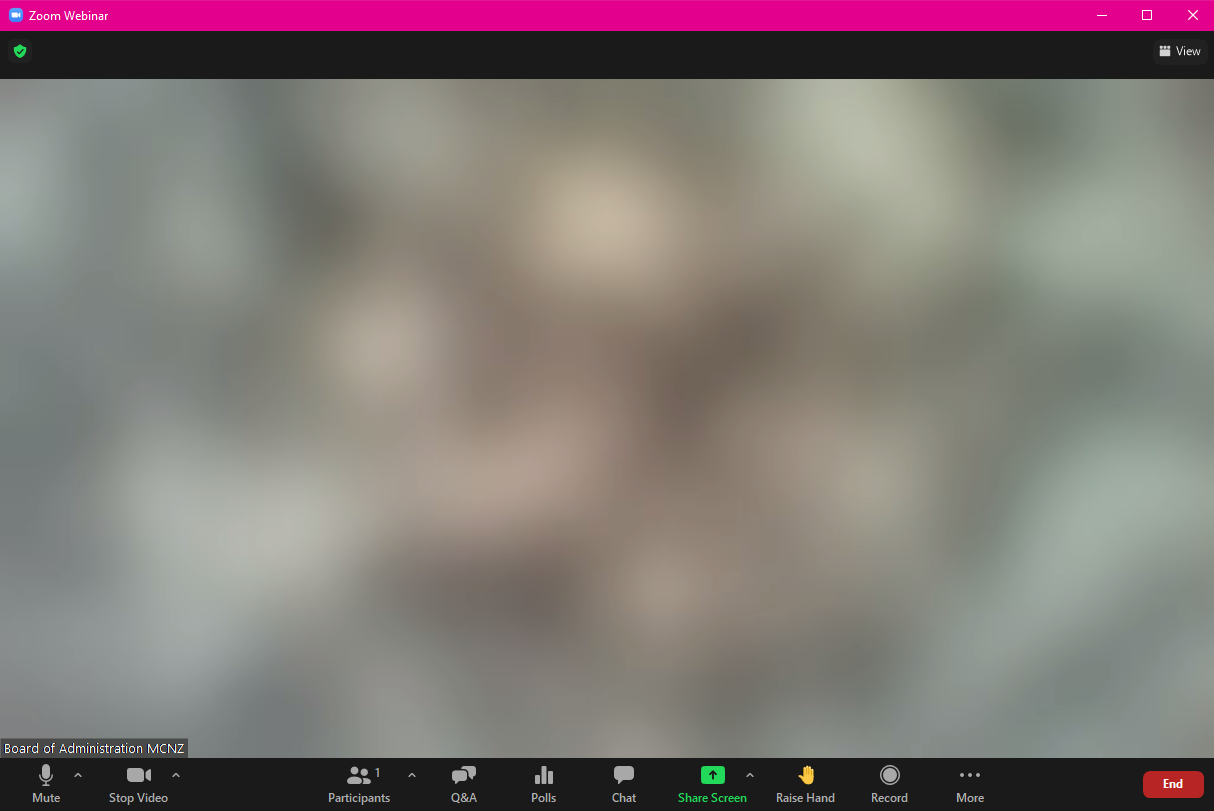 2
[Speaker Notes: Use the Q&A option at the bottom of your screen
Post your questions as you think of them
Questions will be answered as each speaker finishes]
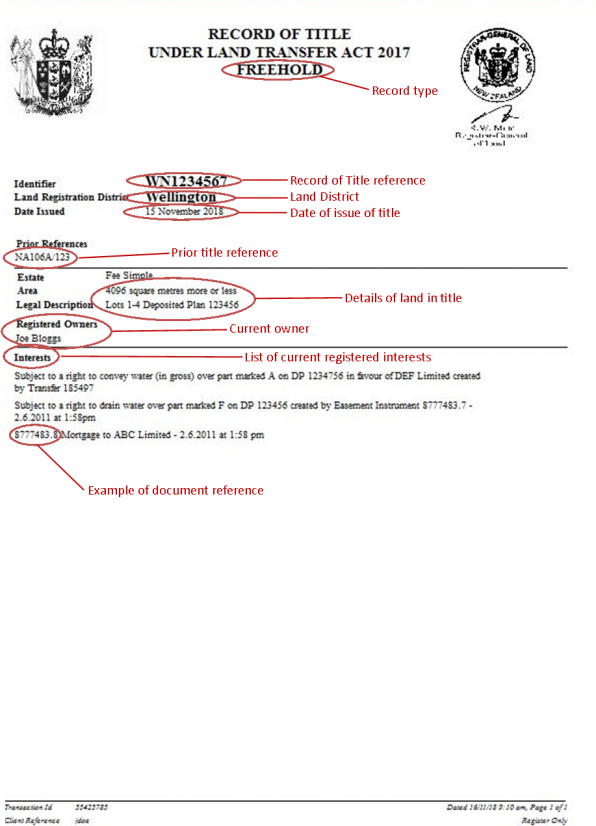 Legal conveyancing
Conveyancing is the legal transfer of a property from one owner to another. The process involves a conveyancing solicitor or licensed conveyancer who acts on behalf of the buyer to ensure their client recevies the title deeds to the property and the land it sits on.
3
[Speaker Notes: Property titles in MCNZ generally sit with the Board of Administration]
Selling Church properties
What you need for the approval process
Market valuation
Builder’s report
Land story

Parish  Synod  MCPC approvals
Church lawyer
Board of Administration signature
15% contribution to Development fund
4
[Speaker Notes: Market valuation – from a registered valuer, NOT a real estate appraisal

Land story – copy to archives, consult with Te Taha Māori 
Confiscated land

Church’s property lawyer – comes out of sales proceeds from parish account
Development Fund – 50/50 Ministry and property]
Buying Church properties
What you need for the approval process
Market valuation
Land story

Parish  Synod  MCPC approvals
Church lawyer
Board of Administration signature
5
[Speaker Notes: Market valuation – from a registered valuer, NOT a real estate appraisal

Land story – copy to archives, consult with Te Taha Māori 
Confiscated land

Church’s property lawyer – from parish account
Anti-money laundering]
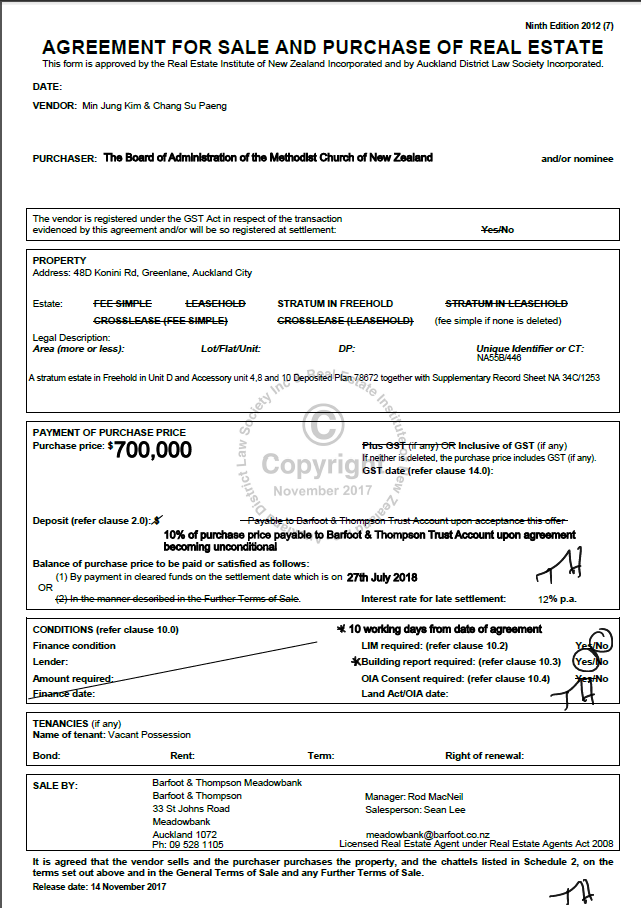 6
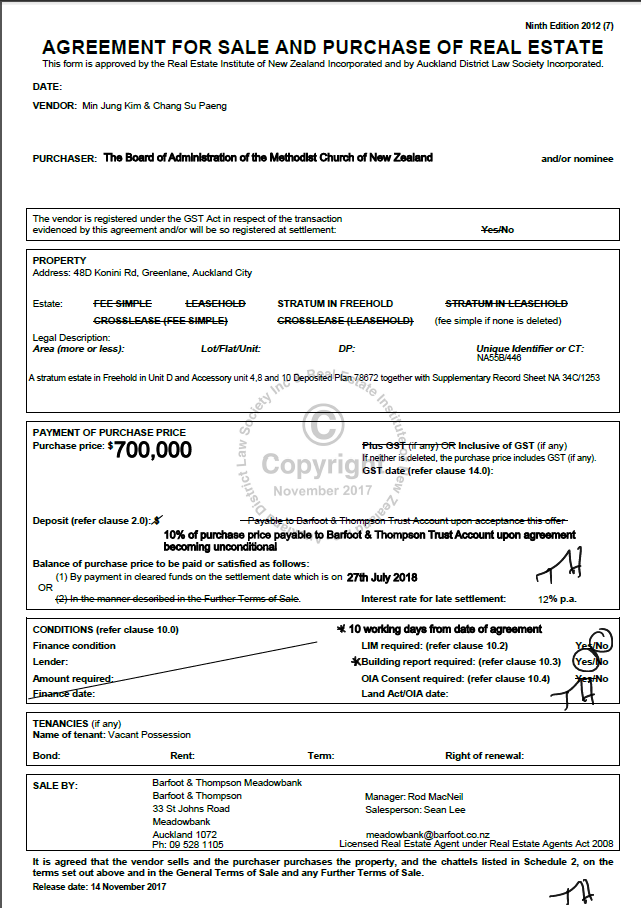 7
[Speaker Notes: GST – usually included for residential, commercial properties will have a GST component so you may want to say +GST

Get out of the contract clauses - covered for builder’s report, finance arrangements, valuations (usually in “Further terms of sale”)

Board member initials each page]
Buying a property
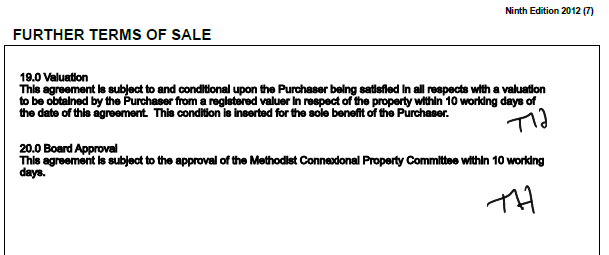 8
[Speaker Notes: If you put in an offer prior to putting into MCPC then it will need to be subject to Board approval and valuation.]
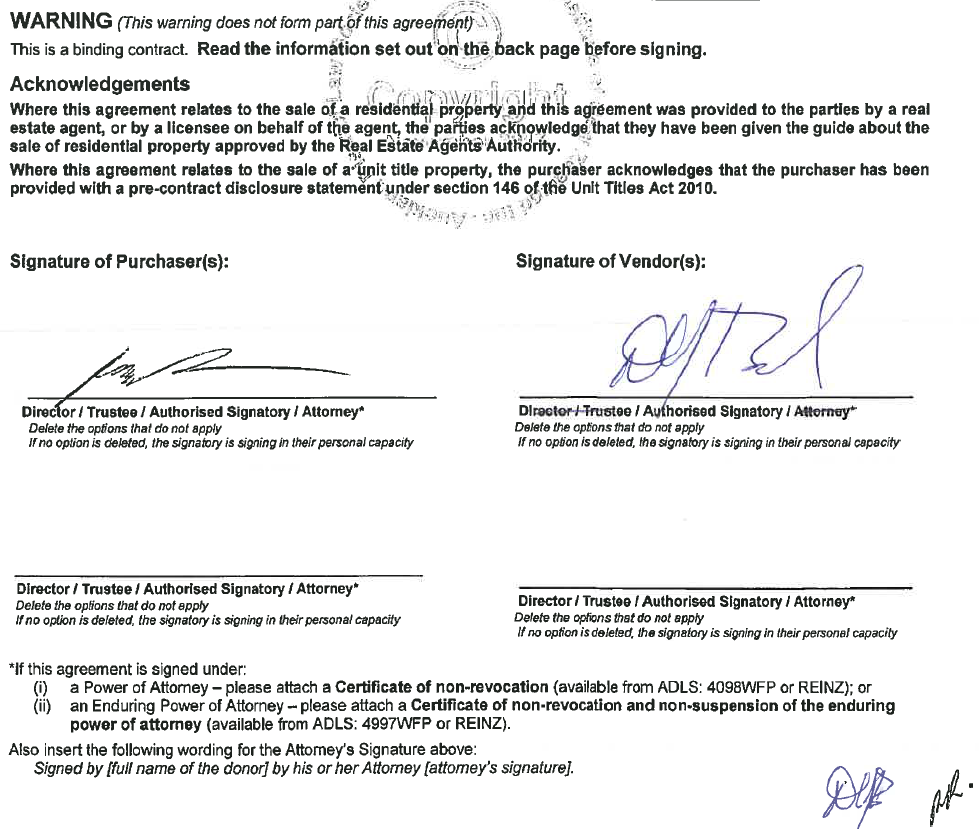 9
[Speaker Notes: One Board member to sign and initial all the pages

And send to Wendy A. For signing and AML docs.]
Settlement
Lawyers fees
Miscellaneous changes
15% contribution to Development fund
CB&L Fund
10
[Speaker Notes: Development fund – used for Mission Resourcing and Property Development Grants (Bricks and Mortar Funds for the Church Section 15)]
Questions?
Detailed information is available in Bricks and Mortar
https://www.methodist.org.nz/tangata/property-and-insurance/ 

Post-webinar questions can be directed to
Wendy Anderson
Wendya@methodist.org.nz
11
[Speaker Notes: Our next topic on Thursday 14 July 5-6pm is about Church’s employment claim process and managing your personal safety at work (lone workers)
All feedback or topic suggestions gratefully received
Closing  Thank you for your time and interest in attending
Recording will be made available shortly on website, along with useful references to supporting material]
Risk Management
12
[Speaker Notes: This is the short version of risk management. It can be carried out by your property team for building hazards, by youth leaders for youth activities, or by parish councils for assessing parish activities.

I will take you through a very simplistic story to explain this diagram.]
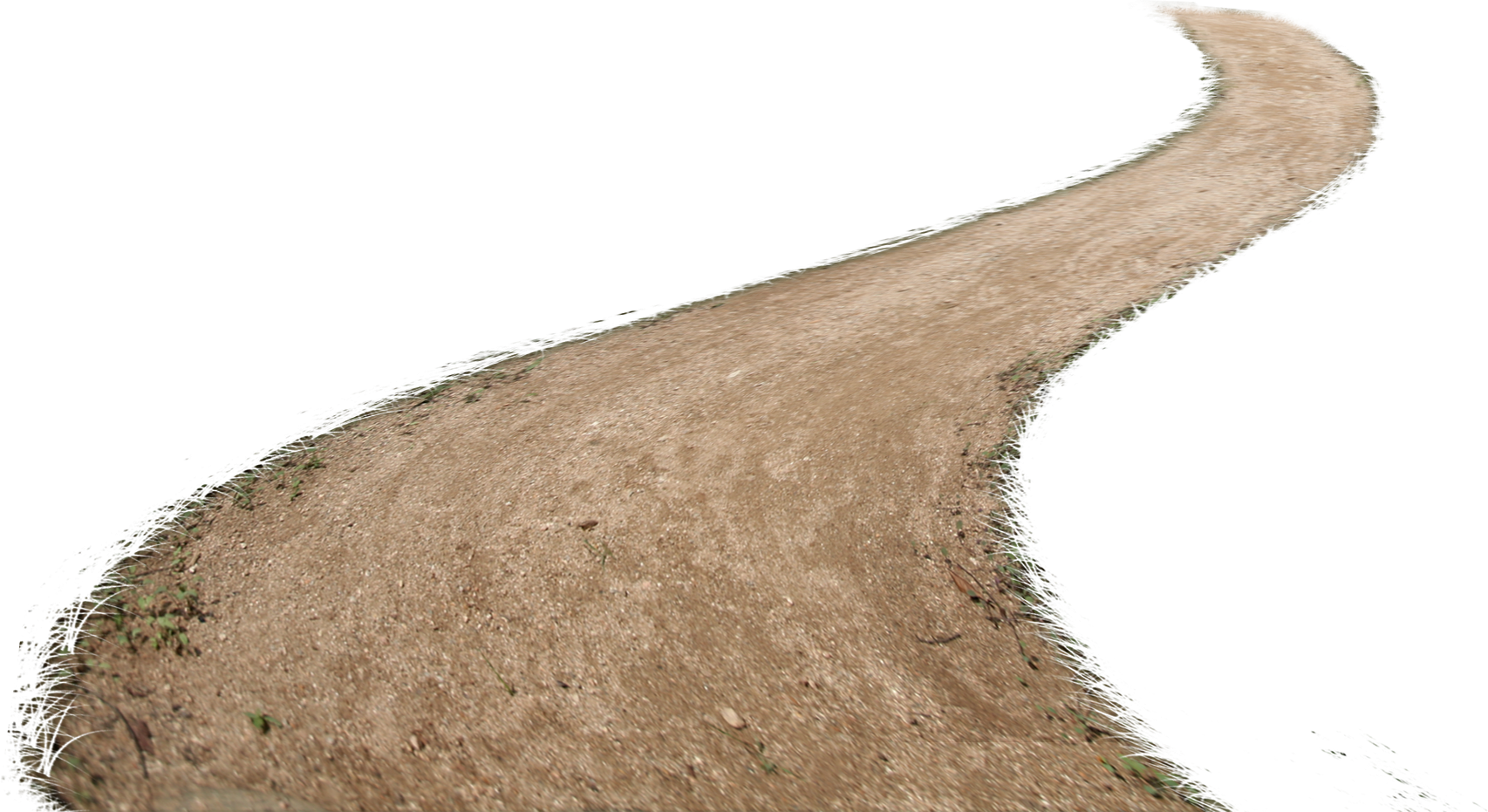 1. Identify the hazard
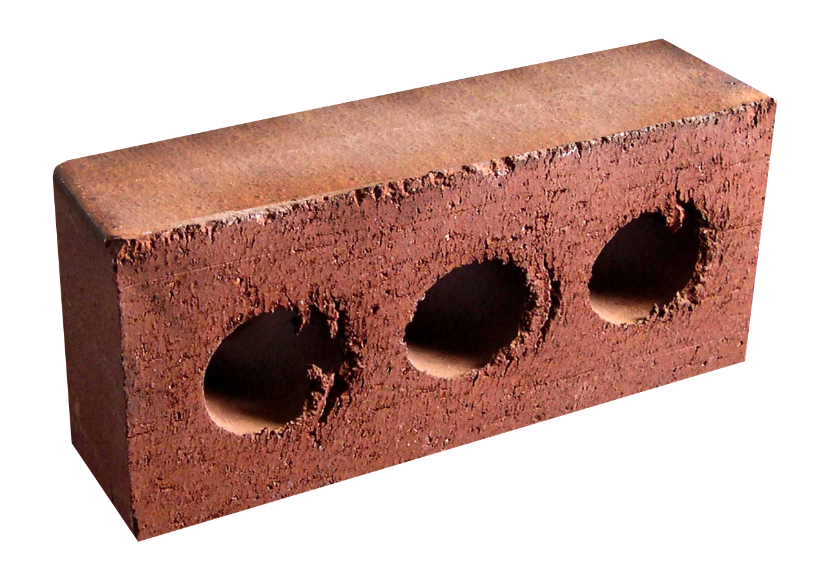 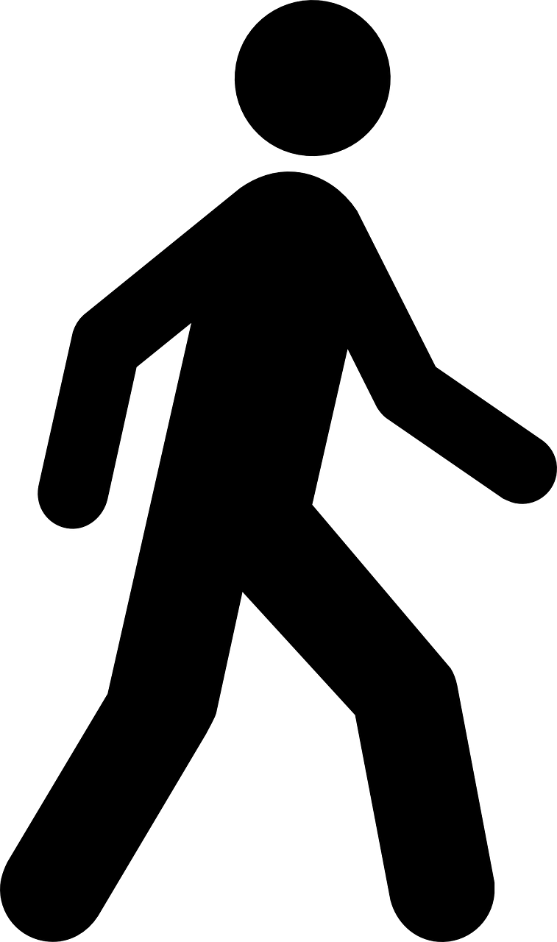 13
[Speaker Notes: Disclaimer: drawings not to scale]
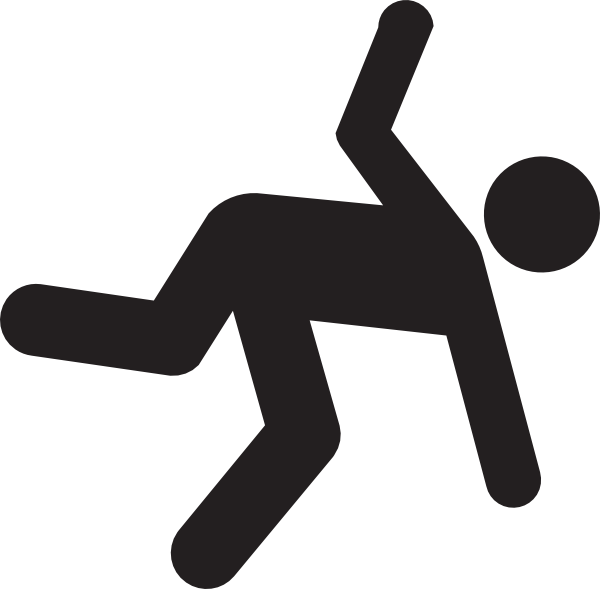 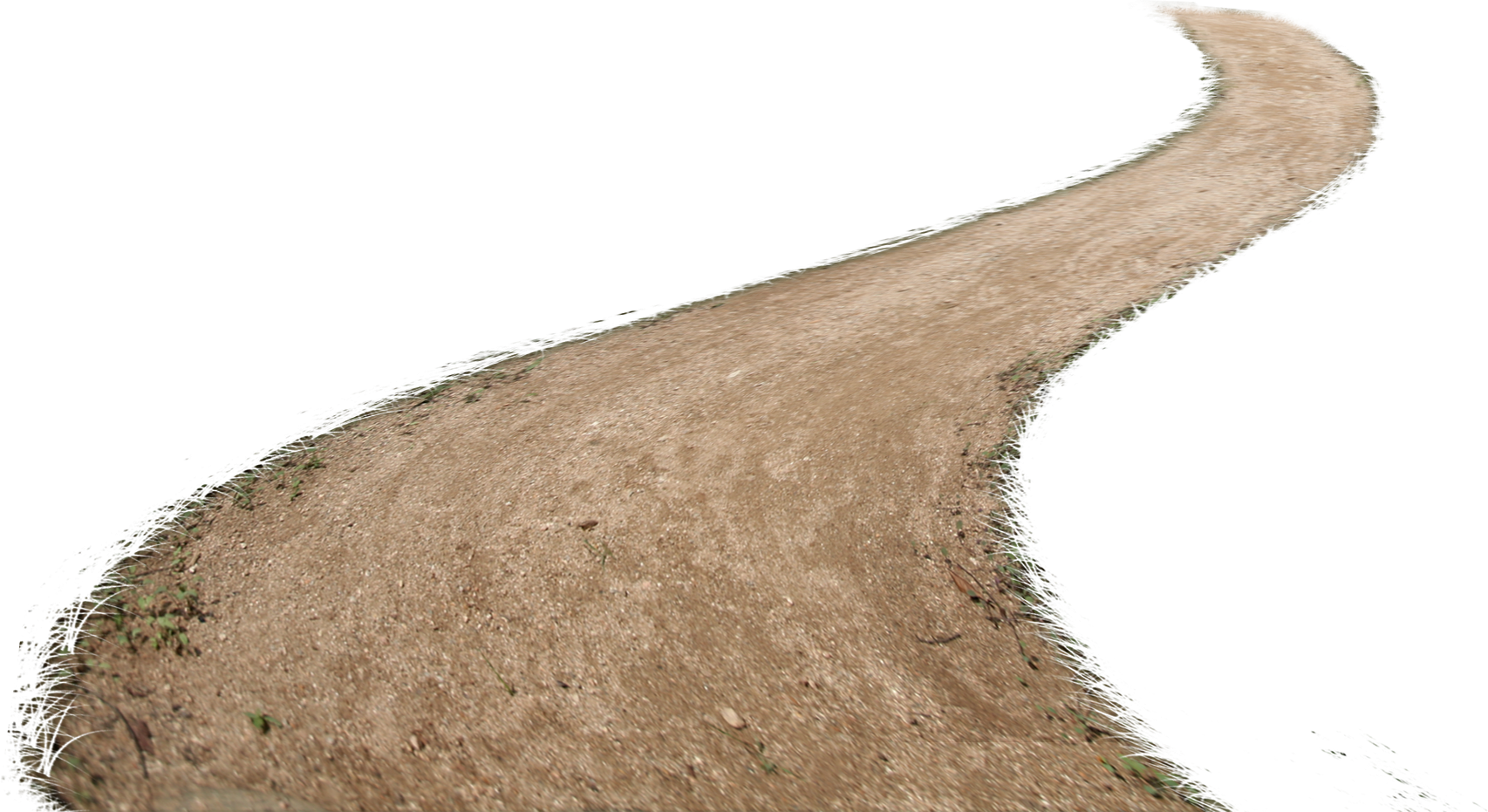 2. Assess the risk
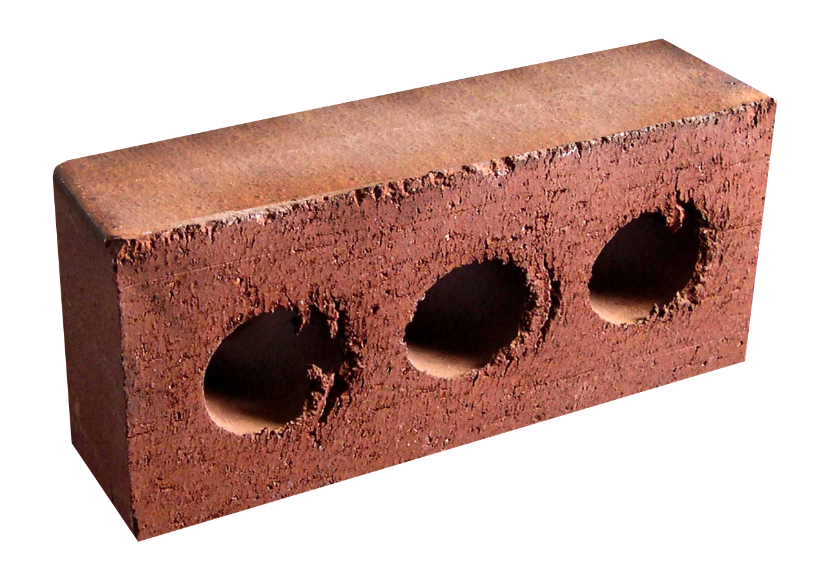 14
[Speaker Notes: Disclaimer: drawings not to scale

Risk = trip/fall]
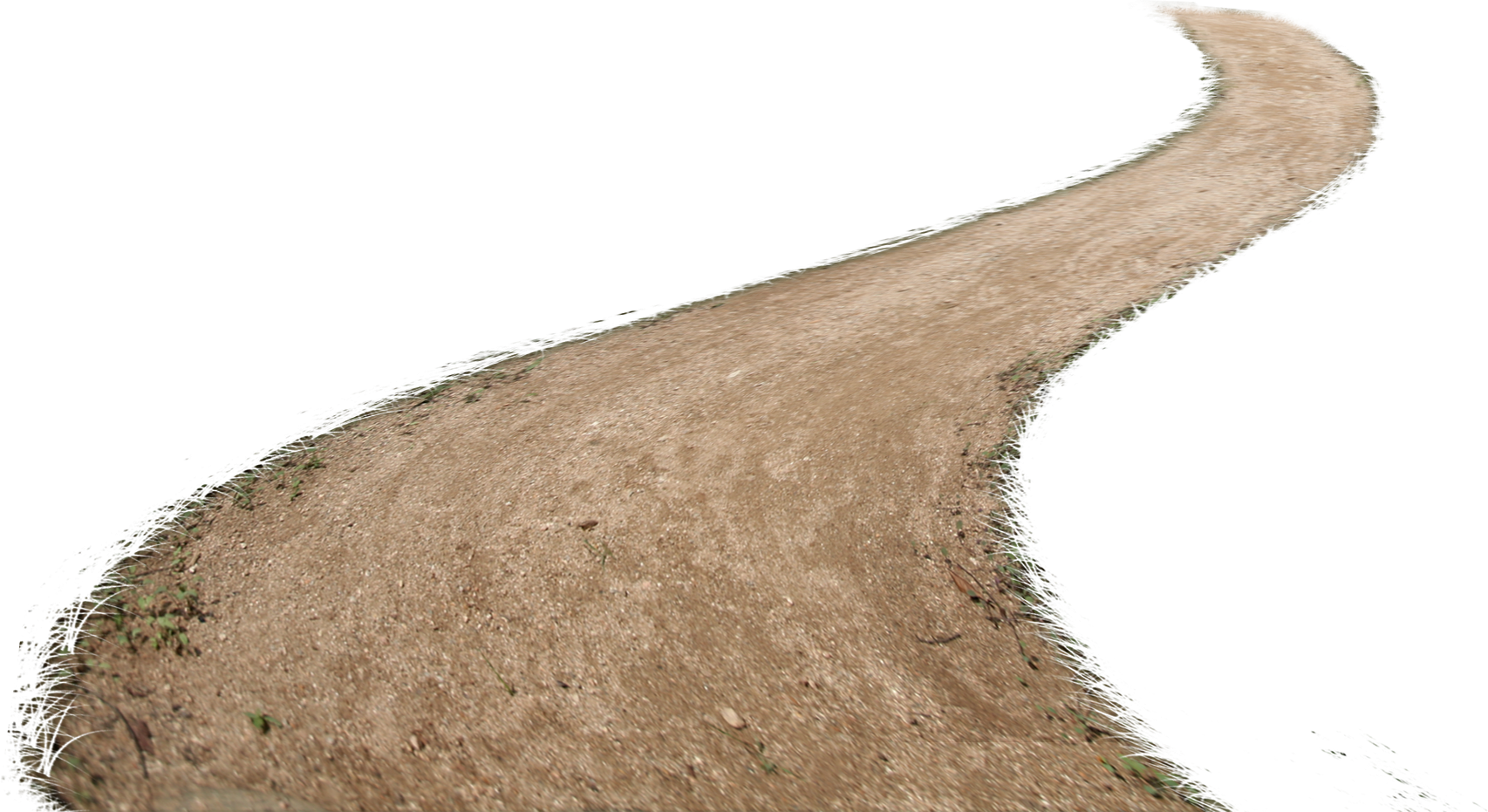 2. Assess the risk
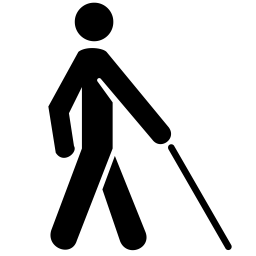 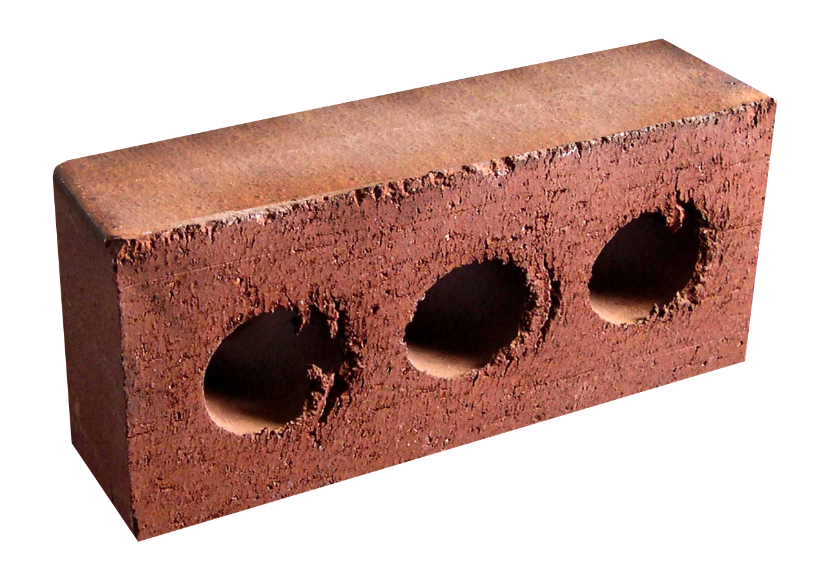 15
[Speaker Notes: Disclaimer: drawings not to scale

The evaluation of the risk depends on who is involved]
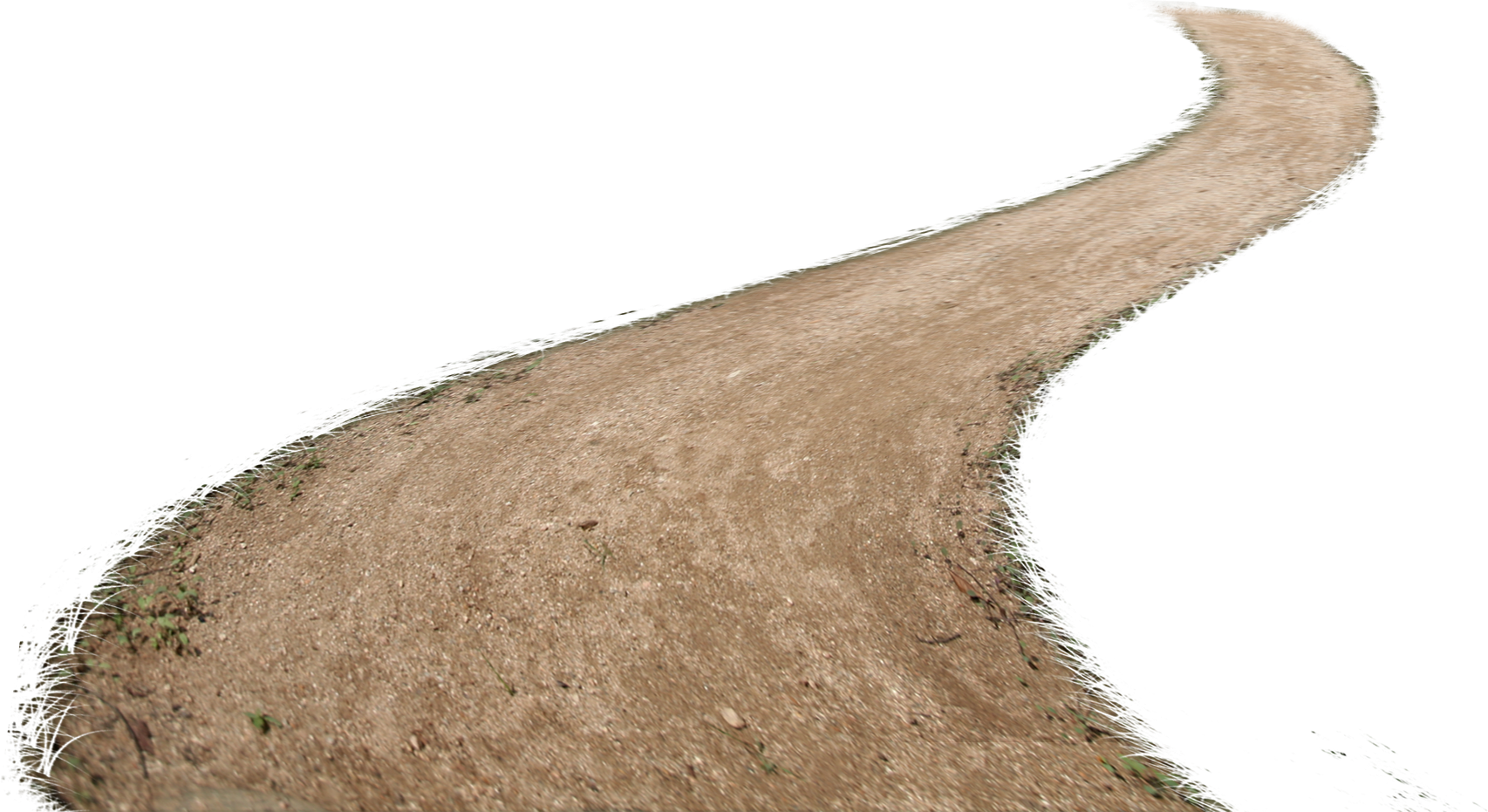 2. Assess the risk
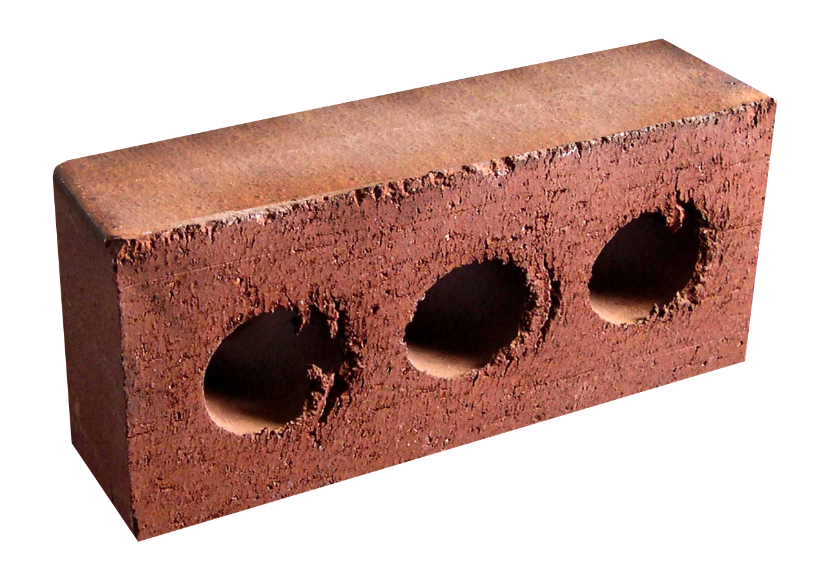 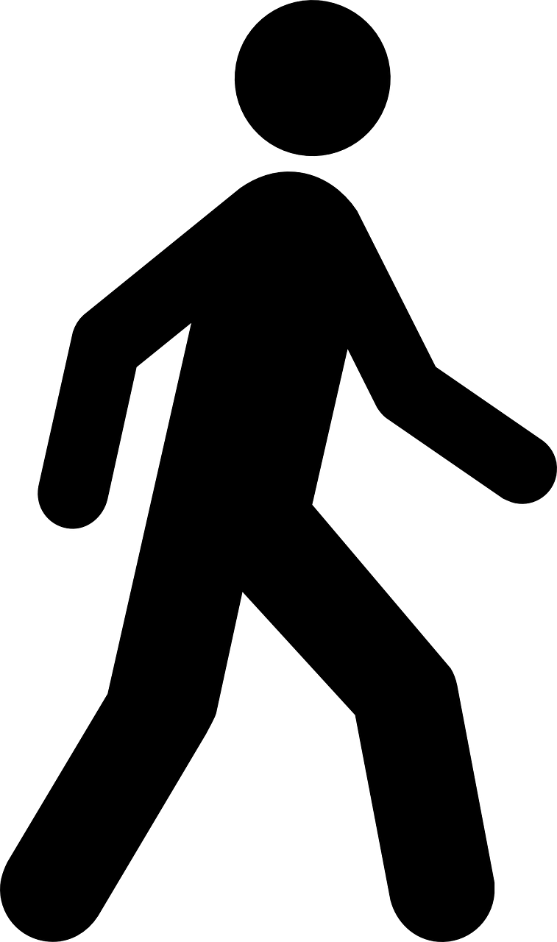 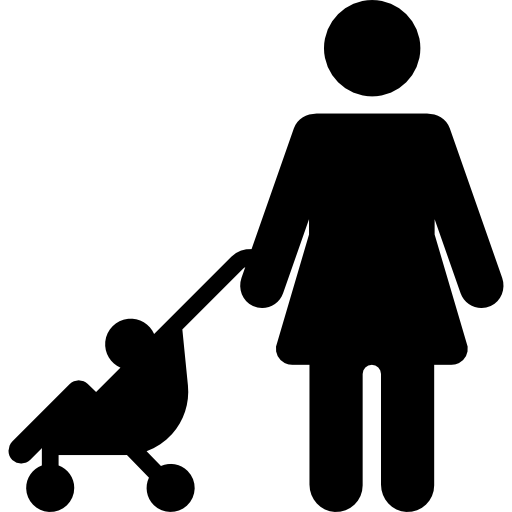 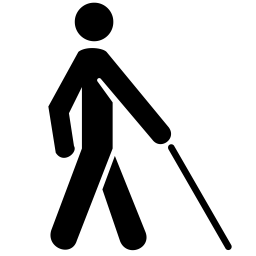 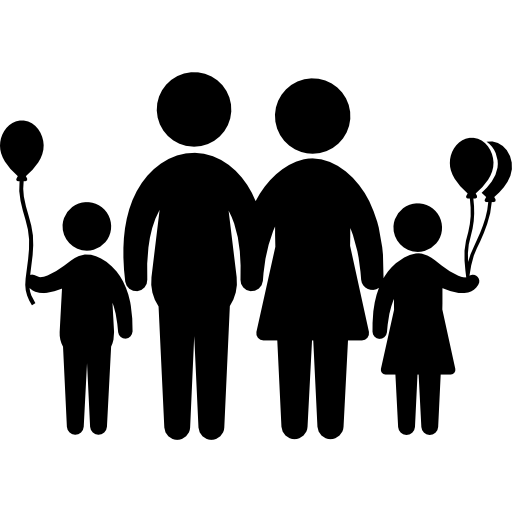 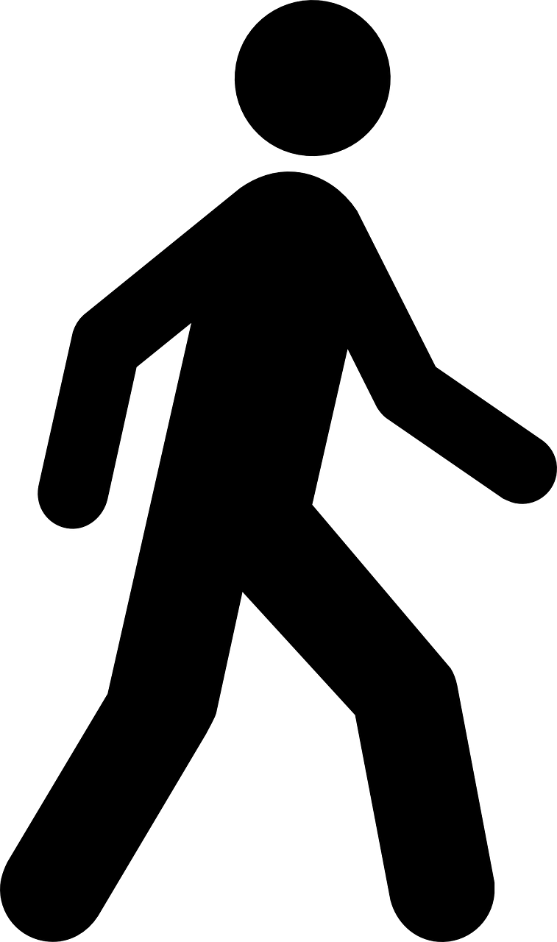 16
[Speaker Notes: Disclaimer: drawings not to scale

Also consider how often is the activity undertaken by how many people]
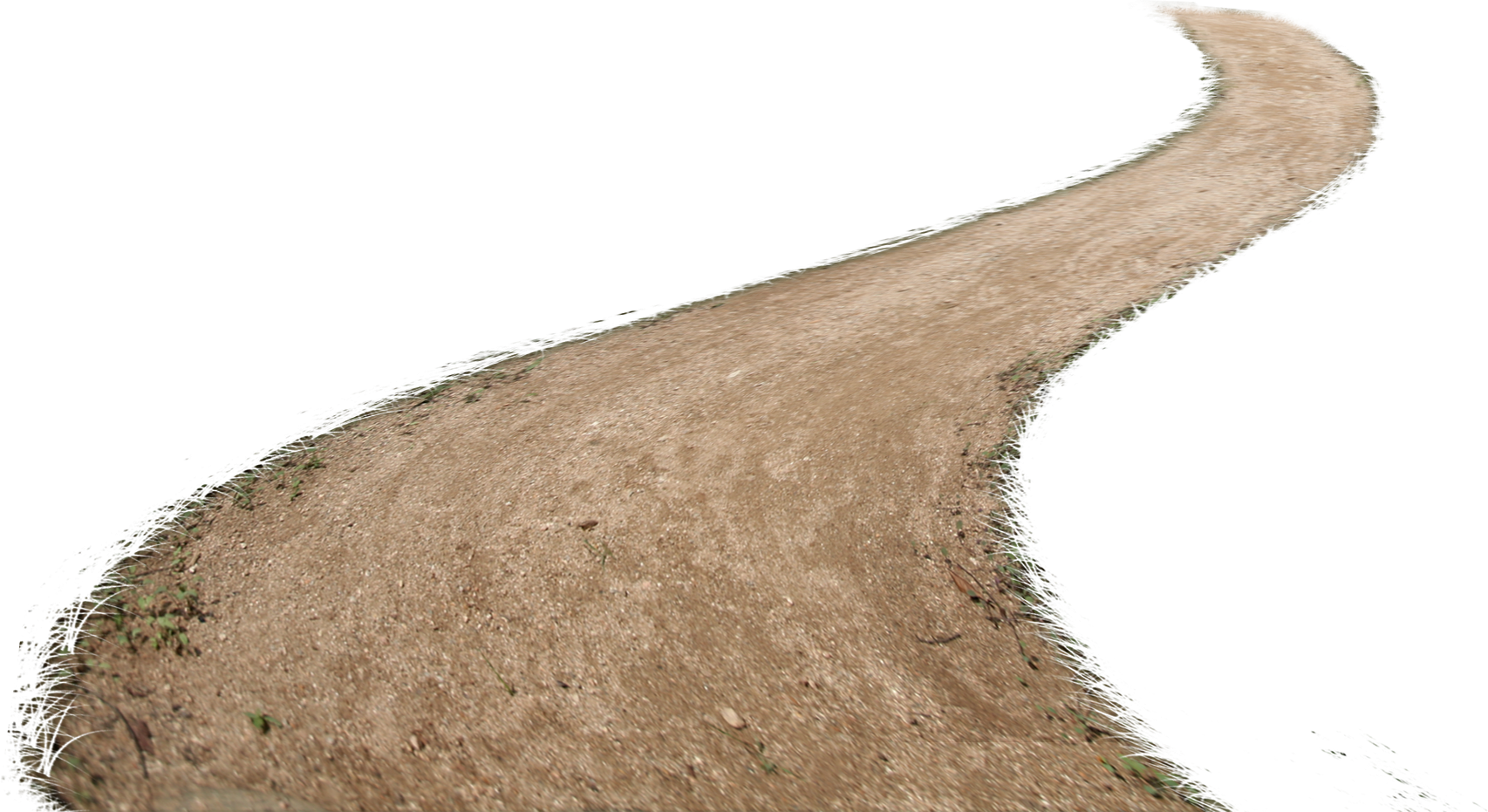 3. Control the risk
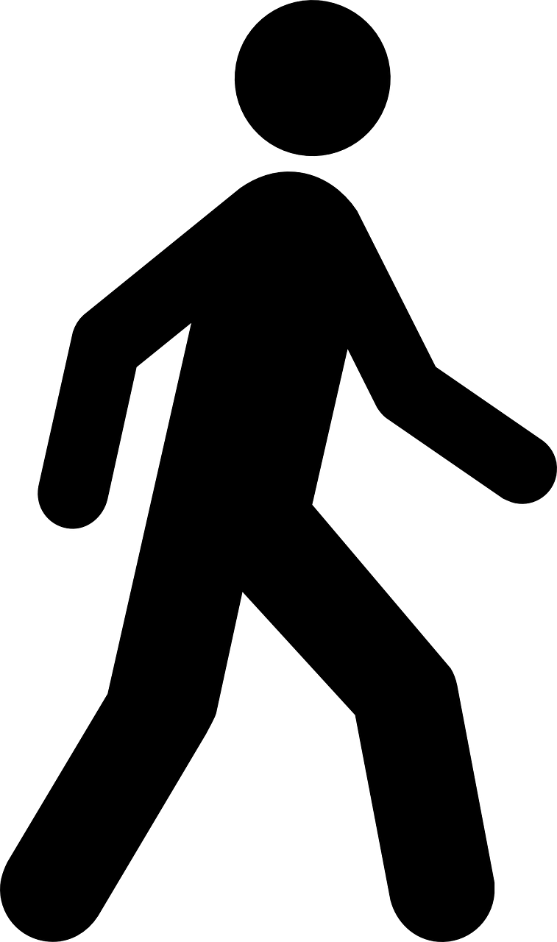 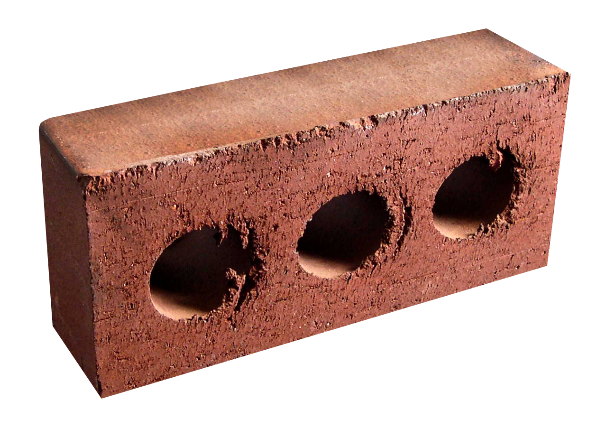 17
[Speaker Notes: Disclaimer: drawings not to scale

Minimising risks is a patchwork approach, and should only be undertaken as a temporary measure.]
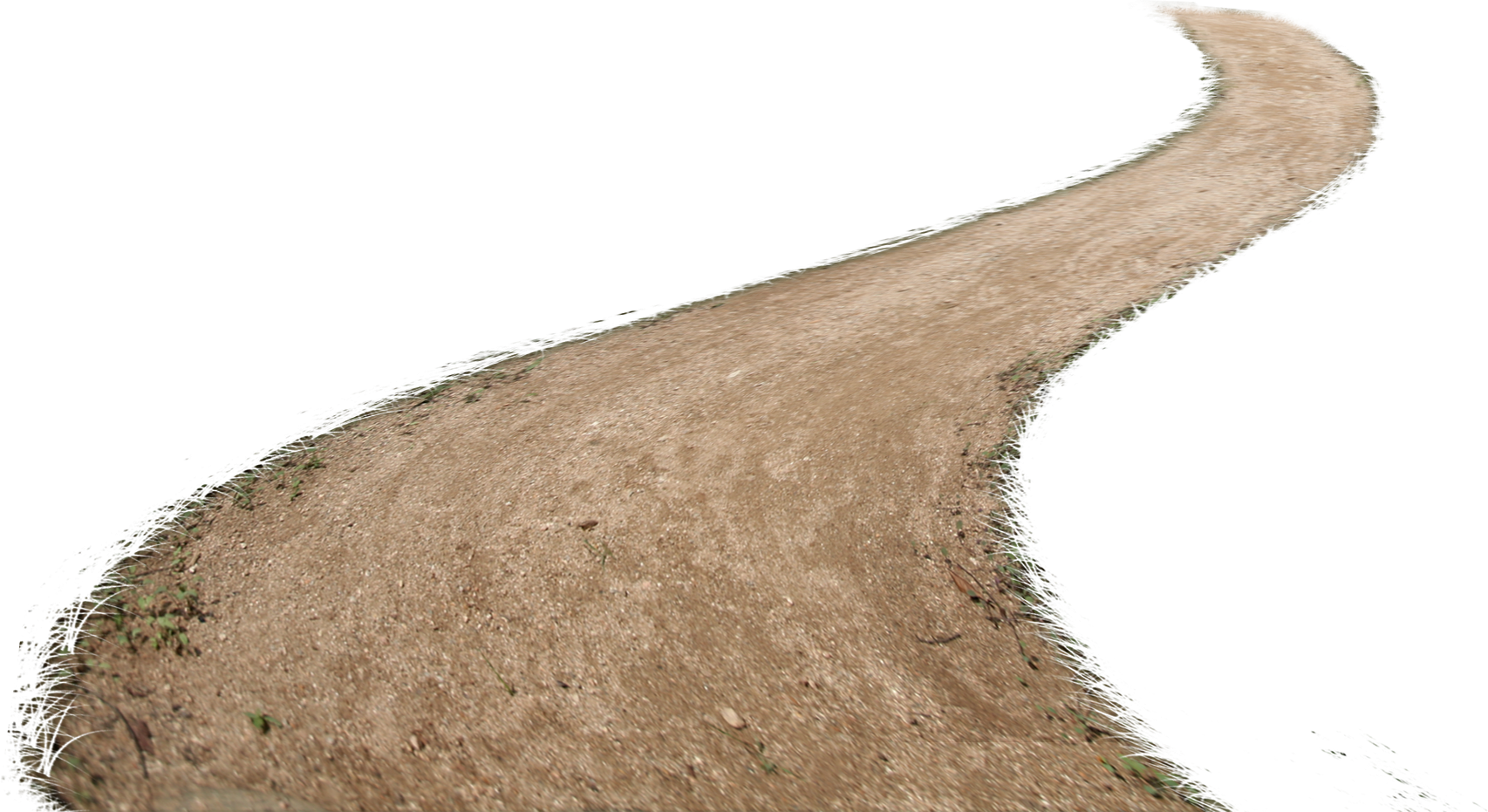 3. Control the risk
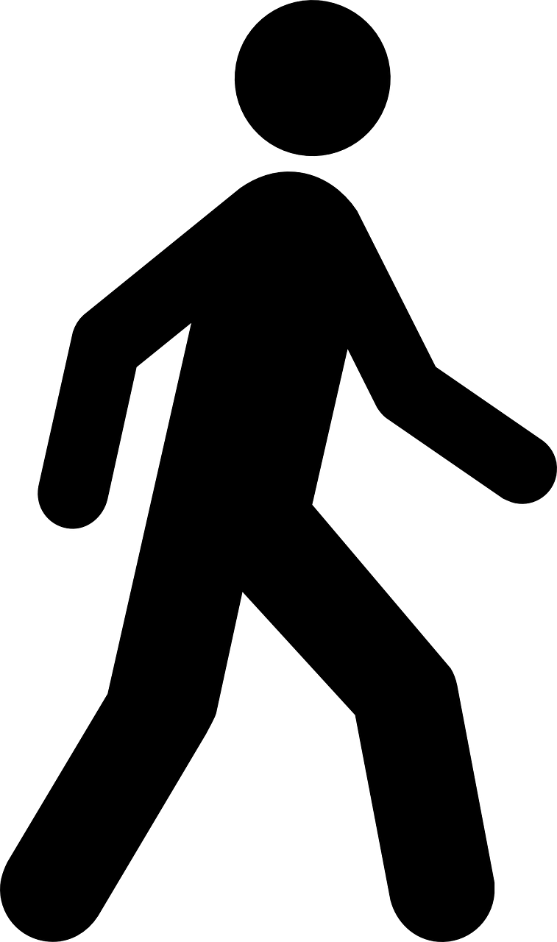 18
[Speaker Notes: Disclaimer: drawings not to scale

Eliminating a risk should ALWAYS be the ultimate goal.]
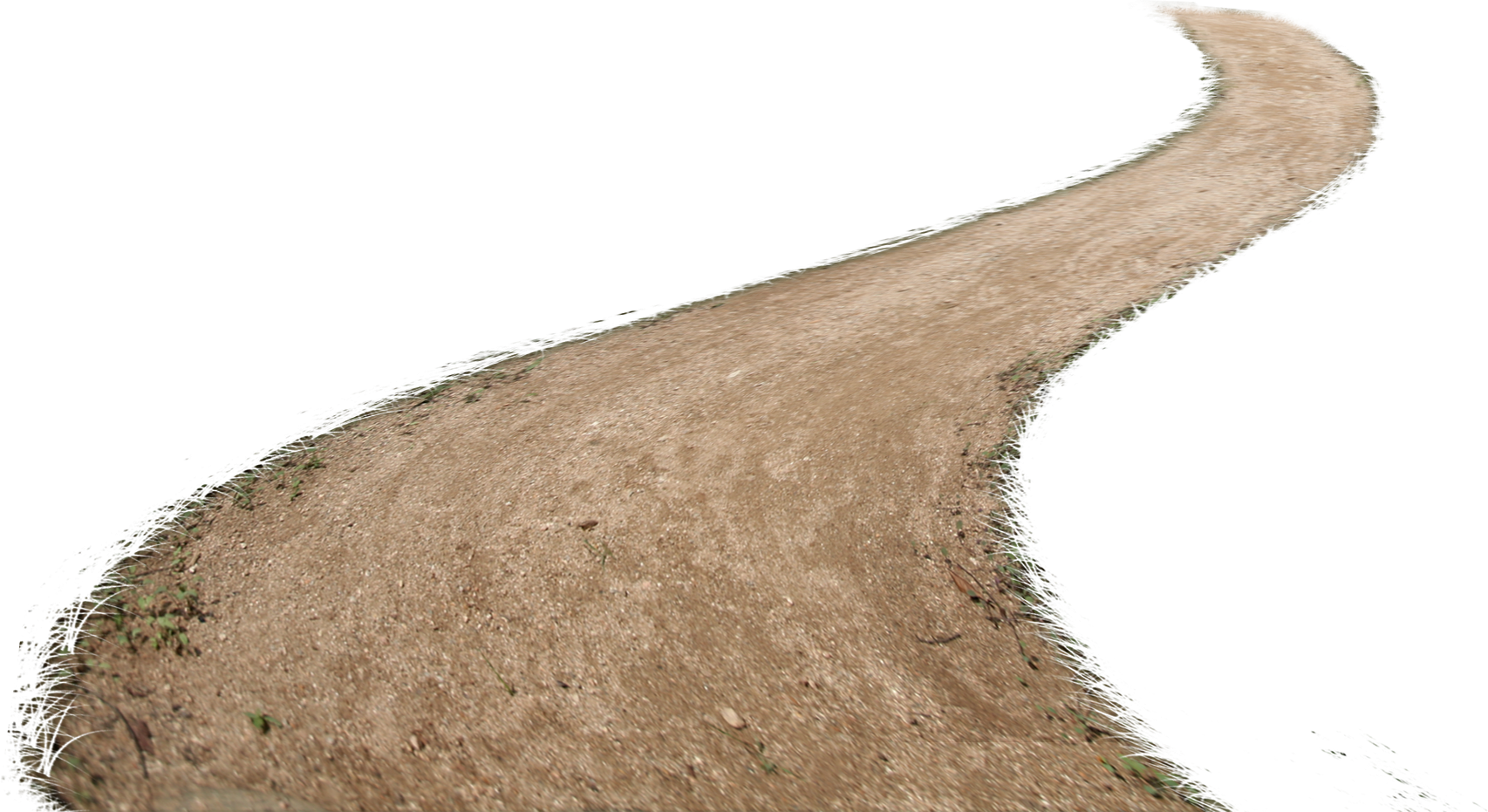 4. Review the control
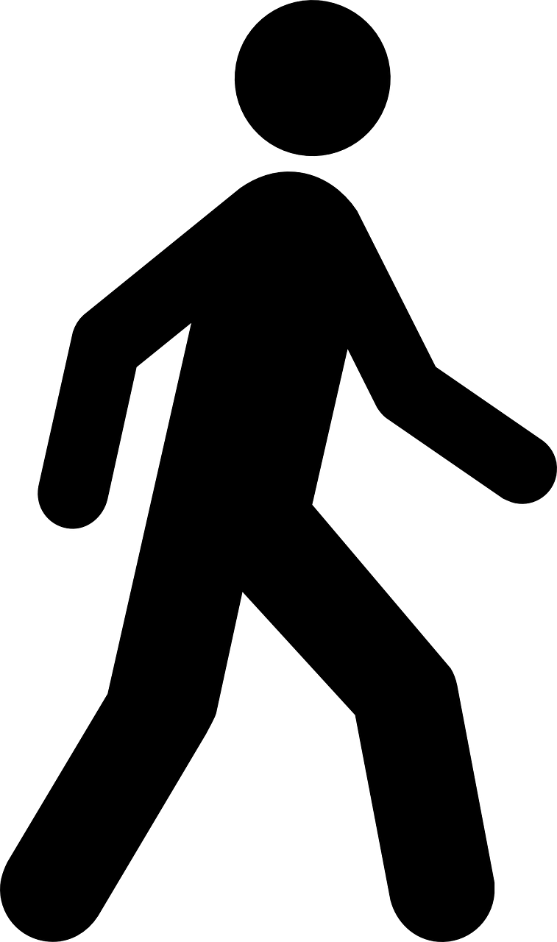 19
[Speaker Notes: Disclaimer: drawings not to scale

Over time we need to check... has the control worked, or has someone tried to put the brick back!]
Risk Register
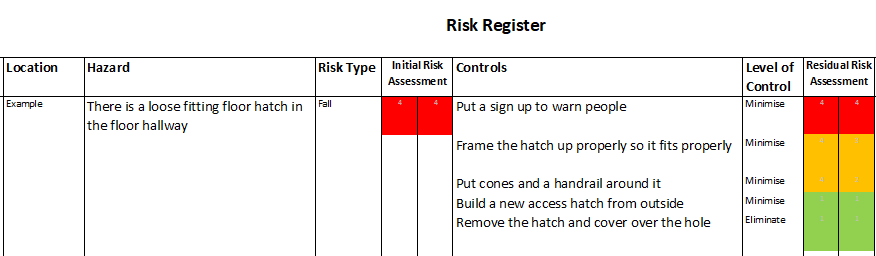 https://www.methodist.org.nz/tangata/wellness-and-safety/other-forms/
20
[Speaker Notes: There is a risk register on our website to help your team work through this process.
You will need some knowledge of Excel, although there are instructions available as well if you want to do things in a more manual way.

This example is upside down – first control should always be to try to eliminate the hazard

Instead we are going to work our way up from worst control through to best control.

Risk type – a way of analysing your risks (how many fall risks, how many fire risks etc)]
Property or safety teams to action
e.g.
Incident reported
Inspection carried out
“Everyone knows”
e.g.
Monthly meeting
Inspection carried out
e.g.
Make safe
Make known
How big and bad is it
e.g.
Group think
Brainstorm
Eliminate!
21
[Speaker Notes: Recap]
Report the big stuff
Tell Trudy
Trudy will help
Lessons learned will be shared with the Connexion

trudyd@methodist.org.nz
22
[Speaker Notes: Finally, report the big stuff

Reporting the big stuff may help others from going through the pain that hazards and risks bring.]
Questions?
The recording of this webinar, and all relevant information will be made available on the MCNZ website.

Questions can be directed to either
Trudy Downes or Wendy Anderson
trudyd@methodist.org.nz	Wendya@methodist.org.nz
23
[Speaker Notes: Our next topic on Thursday 14 July 5-6pm is about Church’s employment claim process and managing your personal safety at work (lone workers)
All feedback or topic suggestions gratefully received
Closing  Thank you for your time and interest in attending
Recording will be made available shortly on website, along with useful references to supporting material]